МОУ «Кебезенская СОШ» филиал «Тулойская ООШ»
«Использование результатов оценочных процедур различного уровня  в повышении качества образования по физике»
Работу выполнил: П.Я. Курусканов
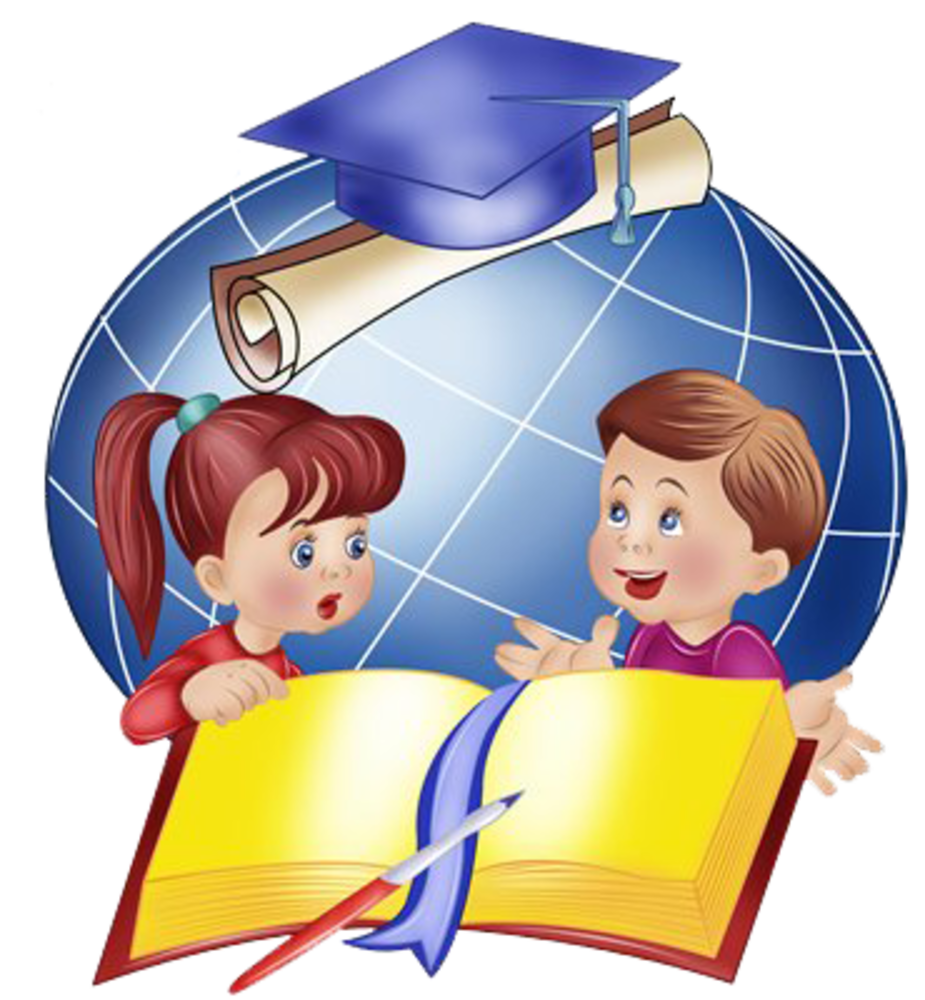 Тулой, 2024
Мы должны научиться измерять то, что считаем важным,ането,чтолегкоизмерить
А.Эйнштейн
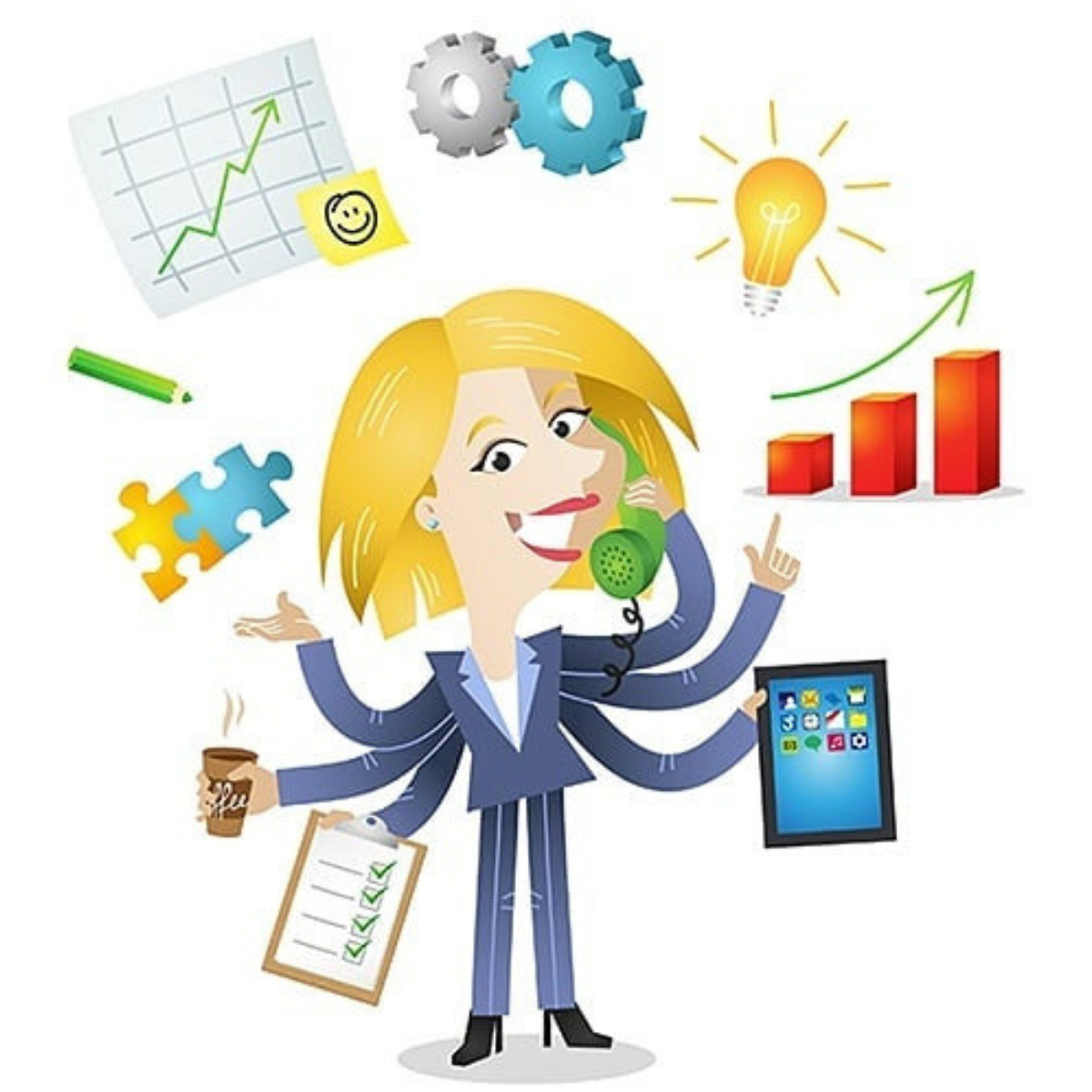 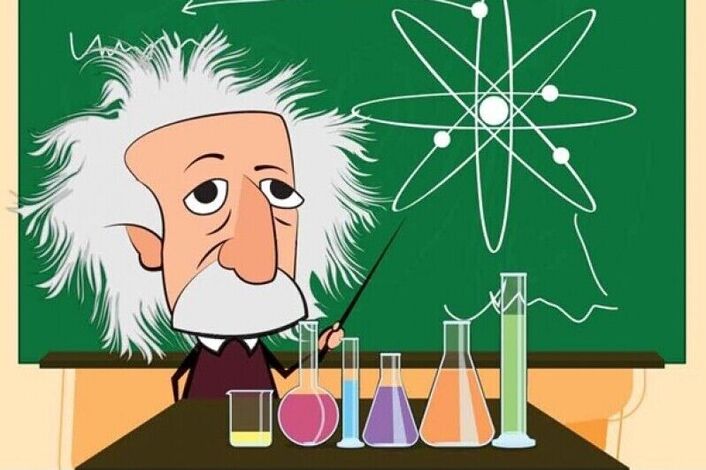 Под качеством образования понимается интегральная характеристика системы образования, отражающая степень соответствия реальных достигаемых результатов нормативным требованиям, социальным и личностным ожиданиям.
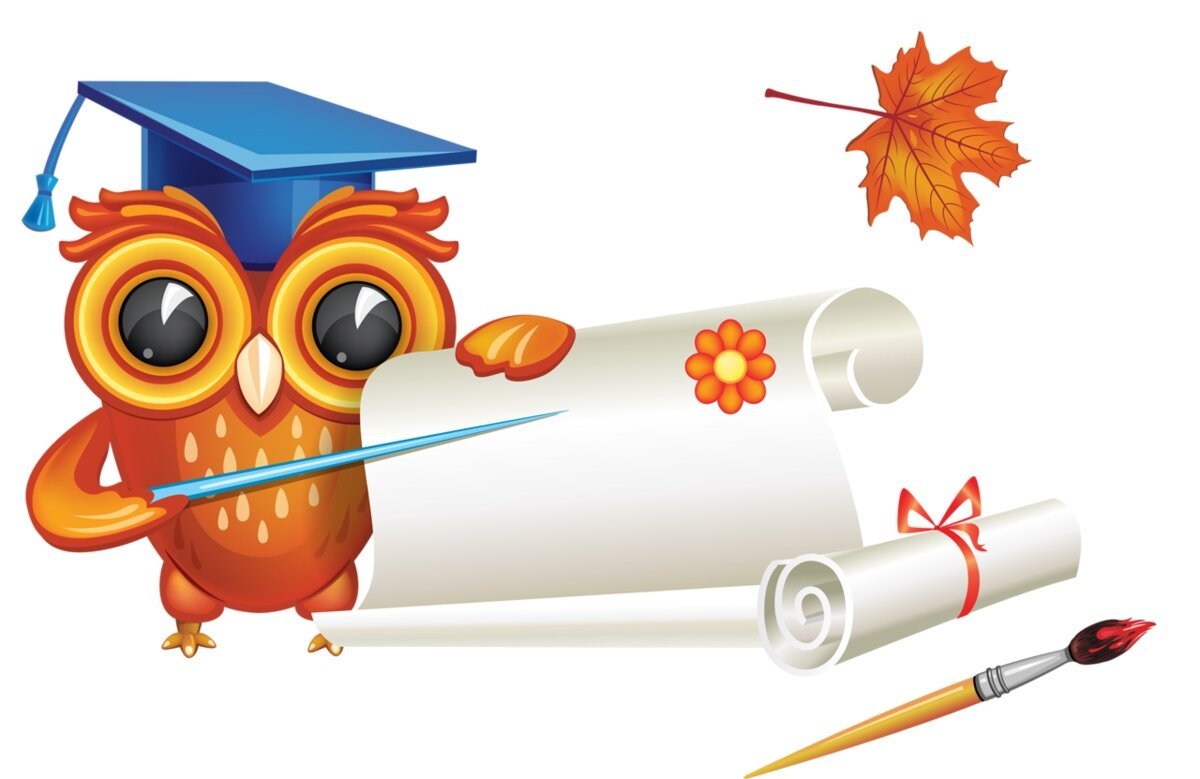 Одним из приоритетов государственной политики в сфере оценки качества образования является «формирование
современной и сбалансированной общероссийской системы оценки качества образования,
включающей в себя не только национальные экзамены, но прежде всего мониторинговые обследования обучения и социализации, процедуры оценки результатов обучения на уровне школы»
Система оценки качества образования призвана обеспечить:
единство требований к знаниям выпускников и преемственность образования на разных его ступенях;
объективность оценки подготовленности учащихся и повышение доступности получения профессионального образования;
доверие школьников, родителей и педагогической общественности к результатам независимой аттестации;
снижение физических и психологических нагрузок на выпускников за счет соединения в одном экзамене итоговой аттестации и вступительных испытаний;
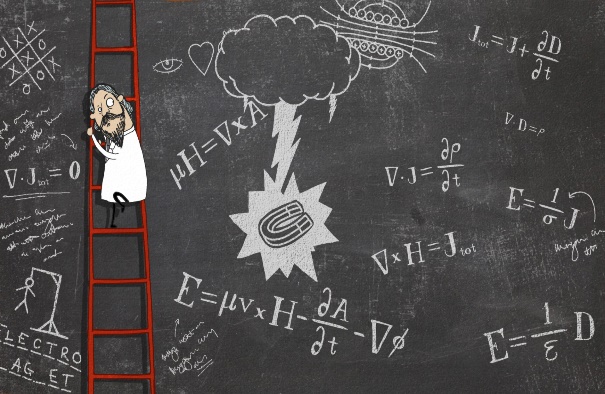 Система оценки качества образования призвана обеспечить:
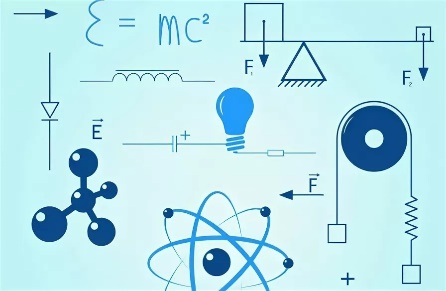 использование результатов ЕГЭ для мониторинга состояния системы общего среднего образования на муниципальном, региональном и федеральном уровнях, а также при аттестации образовательных учреждений и педагогических кадров;
 активизацию деятельности педагогического коллектива по совершенствованию образовательного процесса в условиях существования внешней контрольно-оценочной системы.
Без использования оценочных процедур невозможно узнать, получают ли необходимые знания и навыки конкретные учащиеся,
 достигают ли своих целей образовательные реформы,
вносит ли система образования вклад в развитие экономики и общества.

Выбор оценочных инструментов и процедур зависит от того, кто и как планирует использовать результаты оценки.
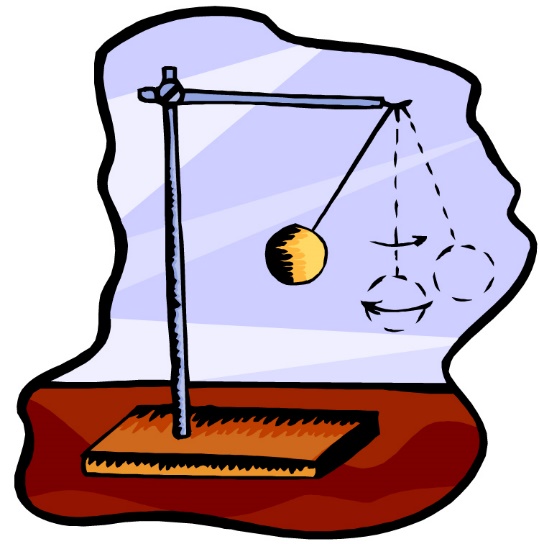 Основной государственный экзамен
 (ОГЭ)
Единый государственный экзамен
 (ЕГЭ)
Национальные исследования оценки качества образования                    (НИКО)
Всероссийские проверочные работы
 (ВПР)
Международные исследования
Исследования профессиональных компетенций учителей
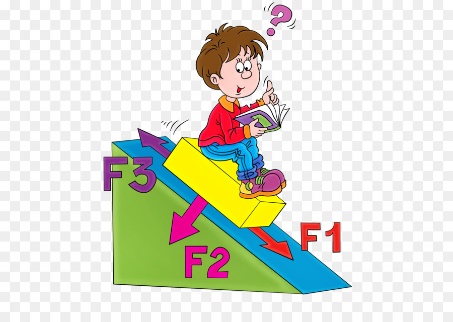 Школьная система оценки качества образования
СОКО в школьном образовании — это аттестация учащихся после девятого и одиннадцатого классов, включая основной государственный экзамен (ОГЭ), единый государственный экзамен (ЕГЭ), а также промежуточная аттестация учащихся 2-8, 10 классов.
Региональные контрольные работы
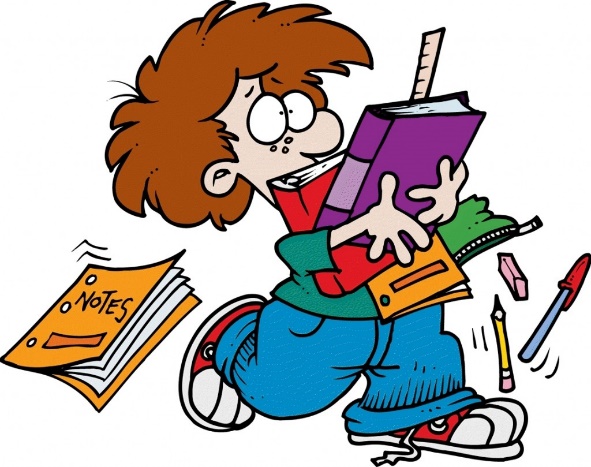 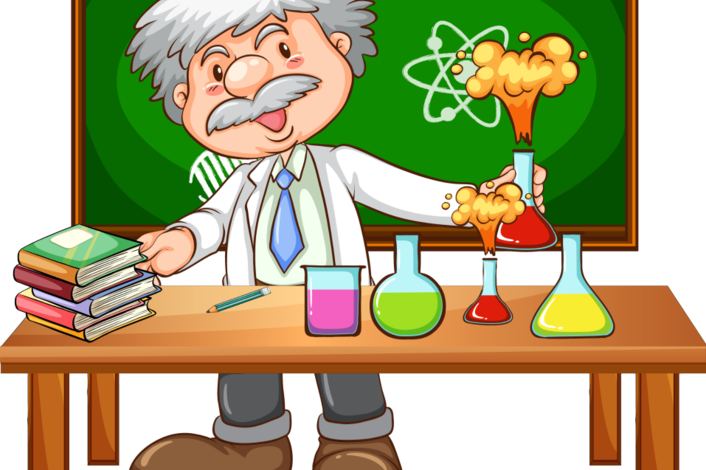 Для учителя
самооценка профессиональной деятельности,
  формирование направлений совершенствования;
  совершенствование организации образовательного процесса, методик преподавания учебных предметов.
Спасибо
ЗА
ВНИМАНИЕ
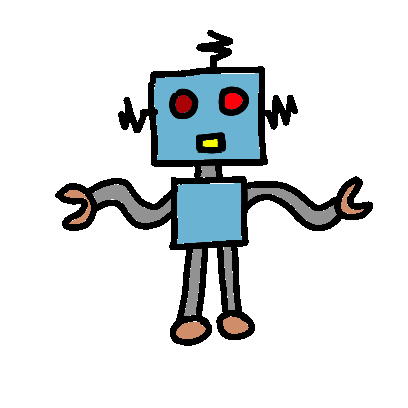